Design and Implementation of a Portable ECGThapathali Campus, Institute of Engineering, Tribhuvan University
Sudip Bhujel, Sulove Bhattarai, Santosh Adhikari
Overview
Introduction
Objectives
Literature Review
System Description and Implementation
Results
Conclusion and Future Enhancements
Introduction
Electrocardiography(ECG) is the technology of measuring the electrical changes of the heart.
Potential developed in body is captured by the electrodes.
The contraction and relaxation of the heart muscles are associated with a change in the electrical charges.
Recording of the heart electrical activity during 
   each of its cycles.
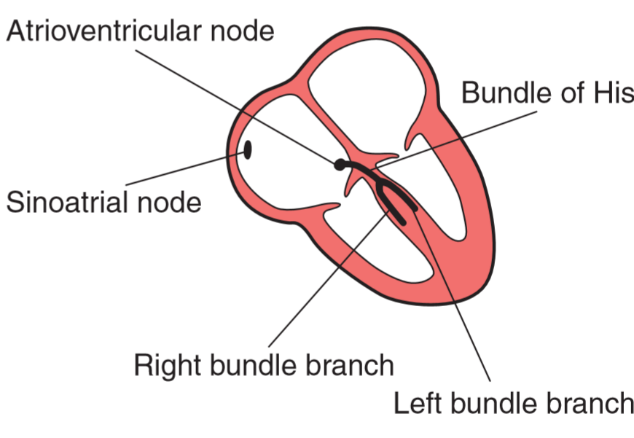 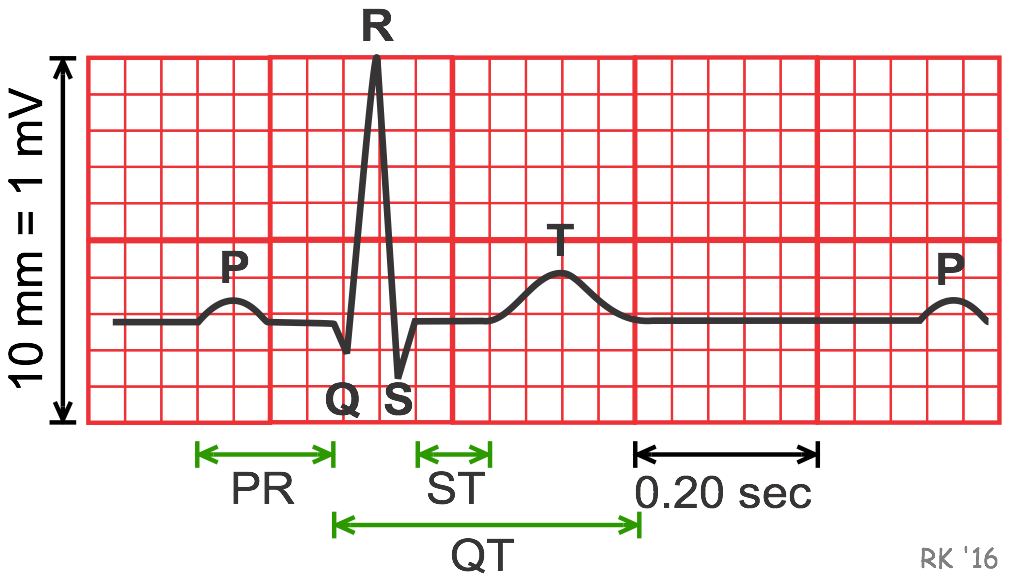 Objectives
To present ECG on the display unit i.e. OLED.
To computer Beats per Minute (BPM) in the real time.
Literature Review
A history of ECG could be tracked from the discovery of the electrical activity of the heart by Köllicker and Müller in 1856.
First ECG of a human recorded with a siphon instrument in 1870 by Muirhead in London.
Breakthrough in ECG technology with invention of the string galvanometer by Einthoven in 1901.
Einthoven proposed theory of three electrodes in 1906 in terms of triangle
Dr. Taro Takemi invented the new portable ECG machine in 1937.
In 1999, researchers from Texas transmitted the 12- lead ECG through wireless technology to computer.
Operational Amplifier
IA (Instrumentation Amplifier)
Human body
AD8232 Amplifier
Reference buffer
Electrode
 sensors
LO+
Vcc
GND
LO-
Right hand(-IN)
Left hand(+IN)
Right leg
O/P
System Description and Implementation
OLED
(SH 1106)
I2C  
 protocol
RLD 
Amplifier
ATmega 328P
System Description and Implementation
System Description and Implementation
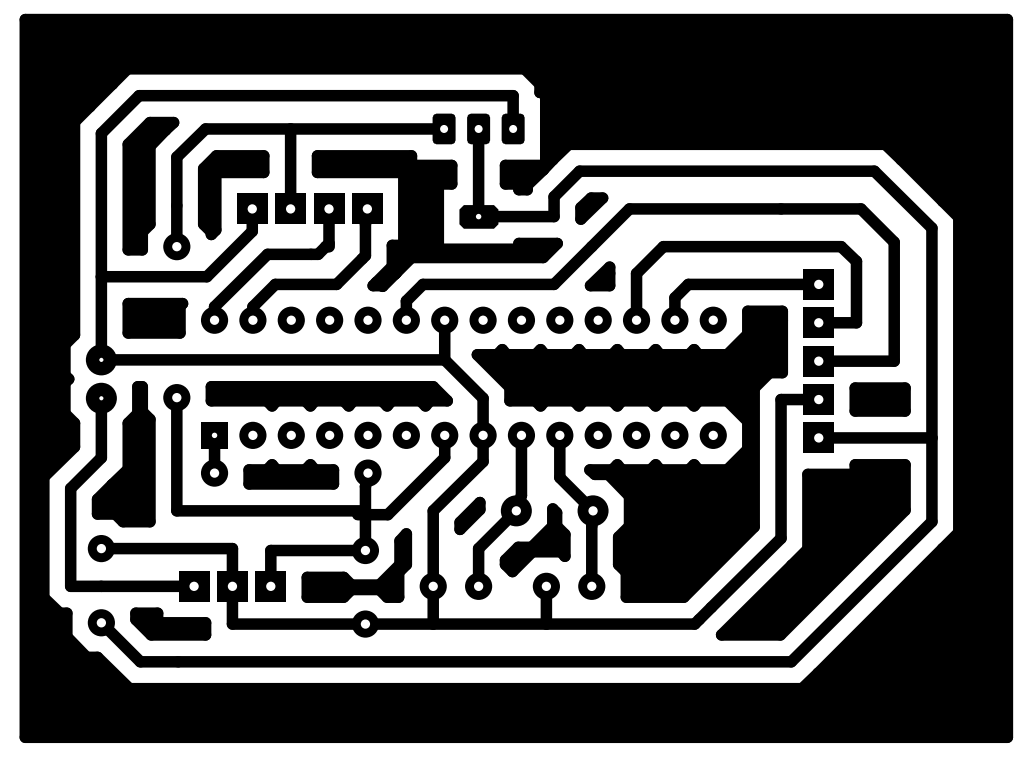 Fig: PCB Diagram for ATmega328P and its components
Fig: ATmega328P Circuit Diagram
System Design and Implementation
Results
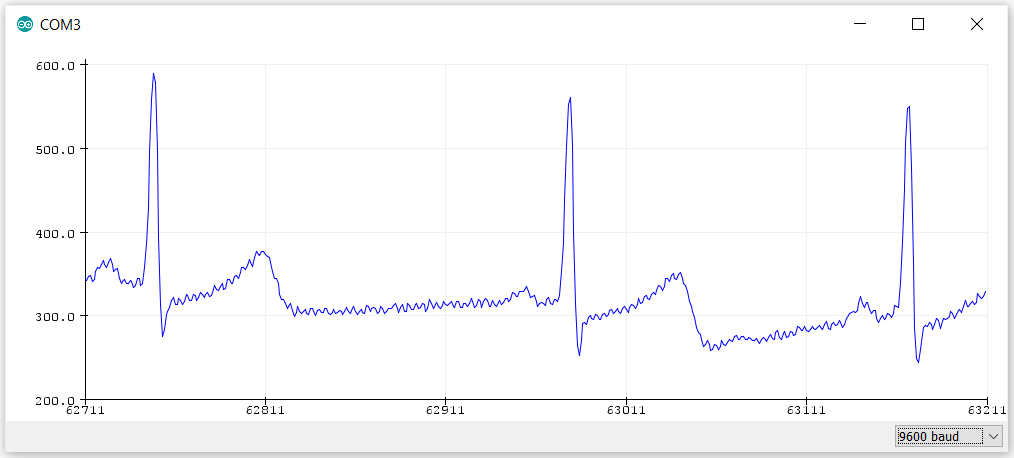 Fig: Output of AD8232 in the Serial Plotter
Results
Fig: Output of AD8232 in the Serial Plotter
Results
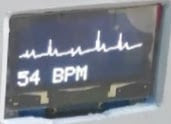 Results
Conclusions and Future Enhancements
Economical and Portable Device which can be used by medical students to understand the ECG device
Electrode pop- up or movement noise increases probability of disturbances.
Electrode probes, cables, signal processor are the major sources of noise.
Extraction of images and store it in database
Machine Learning Implementation to explore arrythmias of the heart
Thank You